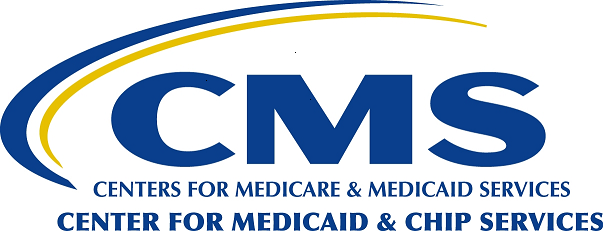 Communication with Beneficiaries and Resolution of Beneficiary Concerns
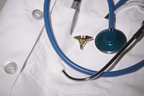 Division of Long-Term Services and Supports
Disabled and Elderly Health Programs Group
Center for Medicaid and CHIP Services

Module 3: Communication with Beneficiaries and Resolution of Beneficiary Concerns
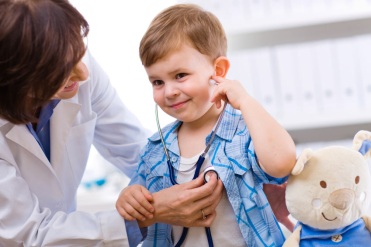 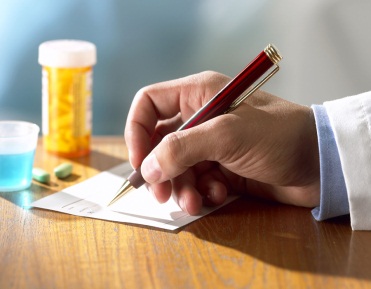 Objectives for Today’s Session
Identify the 6 Key Components required by CMS in the Statewide Transition Plan (STP) to resolve beneficiary concerns.
Learn how other states that have received final approval of their STPs have developed strategies to avoid barriers or challenges that may be prohibiting a state from meeting these expectations.
Self-assess the state’s current status on these components using commonly asked questions as a guide.
Learn how to develop an action plan for next steps.
2
6 Key Components for Final Approval:  Communication with Beneficiaries and Resolution of Beneficiary Concerns
State establishes a communication strategy with beneficiaries who are currently in home and community-based settings that cannot or will not 	come into compliance by March 17, 2022.
Strategy includes reasonable notice and due process to beneficiaries.
The state provides timeline and process description, using person-centered service planning, to give beneficiaries the opportunity, information and supports to make an informed choice about options such as alternative funding streams or services in a compliant setting.
3
6 Key Components for Final Approval:  Communication with Beneficiaries and Resolution of Beneficiary Concerns
The state includes an explanation of how critical services and supports are in place for the individual prior to implementing any changes in provider.
The state provides an estimate of the number of individuals who may need assistance.
The state ensures that the entire process adheres to the timelines specified in the STP.
4
What is CMS Looking for in the STP Review?
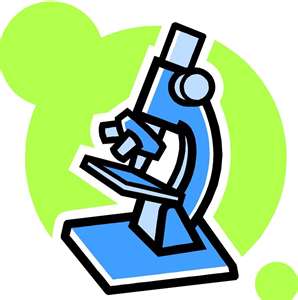 5
Component 1: Establish a Communication Strategy (1 of 2)
Based on its site-specific assessments, validation strategies, and aggregation of outcome data, the state identifies those settings that cannot or will not be in compliance with the rule by March 17, 2022.

First key component identified by CMS:  The state establishes a strategy to communicate this information to beneficiaries.
6
Component 1: Establish a Communication Strategy (2 of 2)
The state designs a strategy to communicate this information to beneficiaries. The state should determine:
Who needs to be informed?
How will the information be conveyed/delivered?
How will the state resolve beneficiary concerns when an individual’s services and supports are no longer part of the home and community-based services program?
What alternatives can the state offer beneficiaries?
7
Component 2: Provide Reasonable Notice(1 of 2)
Requires 30—90 days advance notice.
Varies based on safety, imminent harm concerns of individuals.
Allows ample time to choose alternatives.
Ensures continuity of services and supports.
Based on unique state timelines for system transformation.
8
Component 2: Provide Reasonable Notice (2 of 2)
The state’s due process procedure includes:
Timelines
The right to a fair hearing
Appeal rights
Notice of the state’s existing policies and procedures regarding alternative funding streams or transition to a compliant setting, if necessary.
9
Component 3: Timeline and Process Description to Assist Beneficiaries in Making Informed Choices
Timelines and processes use person-centered service planning approaches to give beneficiaries the opportunity, information and supports needed to make an informed choice about options.
10
Person-Centered Service Planning: Features and Outcomes
Offers opportunity for an individual to discuss their preferences, interests and needs when considering a new provider.
Defines timelines and identifies specific supports and services needed for a safe transition.
Contains contingency plans if and when an individual can no longer stay in their current setting.
11
Person-Centered Service Planning: Case Manager Role
Identifies alternatives available to individuals either in compliant settings or with a funding stream other than Medicaid-funded home and community-based services when a setting cannot or will not be compliant.
Educates beneficiaries about timeframes and individual’s rights.
Supports the individual to make an informed choice from among alternatives.
Completes comprehensive assessments as required.
12
Importance of Informed Choice
Before an individual can make good choices, or agree/consent to an option, they need to understand those options.
Individuals don’t always know what is available until they have the opportunity to try things and are made aware of their options.
The discovery process is important in making well-informed choices.
13
Component 4: Continuity of Critical Supports and Services Description & Timelines
Provide assurances to beneficiaries that there will be no disruption of services prior to implementing any change in provider.  
Allow ample time prior to any change to afford the beneficiary the full benefits of person-centered planning and informed choice.
Ensure process leads to individually acceptable options for housing, work or other day services, if necessary.
14
Continuity of Supports and Services: State Role
Ensure that all services are in place prior to implementing any changes in provider.
Build sufficient time into the transition plan to ensure safety, continuity of services, and development or modifications to existing settings.
Plan for an on-site review of the individual’s new setting prior to relocation within timelines and inclusive of all who should participate.
Establish state monitoring requirements if provider is responsible for transition.
15
Continuity of Supports and Services:Provider Role
Participate with other agencies in activities related to an individual’s transition.
Participate in planning meetings, ongoing provision of information.
Remain responsible for service delivery during the transition period.
Cooperate with transition assistance with beneficiaries.
16
Continuity of Supports and Services:Ensuring Successful Placements
First 3 monthly contacts post transition are face-to-face.
Touch base with individuals at 30, 90 day intervals in addition to regularly scheduled visits.
Visit within the first three business days; check other service providers to ensure no collateral transition issues; impose sanctions on providers who don’t comply.
17
Component 5: Estimate of Individuals Who May Need Assistance
The state must include an estimate of the number of individuals who may need assistance.
Estimate is based on the number of individuals who live in a setting that will not comply by 2022, based on the number of settings identified in the validation and aggregation of settings.
18
Component 6: Process Adheres to STP Timelines
The state must ensure that the entire process of resolving beneficiary concerns adheres to the timelines specified in the STP.
States should have a process outlined even if they currently do not have settings that do not comply.
19
Review Questions/Communication with Beneficiaries and Resolution of Beneficiary Concerns(1 of 2)
___Have you described the process you will use to resolve 	beneficiary concerns for those individuals currently 	receiving 	services in settings that the state has determined 	cannot or 	will not come into compliance by March 17, 2022?
___Have you identified timelines for providing reasonable 	notice and due process with beneficiaries? 
___Have you shared how you will provide information and 	supports to beneficiaries to make an informed choice about 	alternative options?
20
Review Questions/Communication with Beneficiaries and Resolution of Beneficiary Concerns(2 of 2)
___What alternatives are you making available for 	beneficiaries either in compliant settings or with another 	funding stream other than Medicaid-funded home and 	community-based services?
___Have you identified the critical services and supports that 	are in place for beneficiaries prior to implementing any 	changes in provider? Did you	identify who is responsible?
___Have you included an estimate of the number of 	individuals who may need assistance?
___Does it appear that your proposed process will be able to 	meet timelines specified in the STP?
21
Lesson Learned!
States who have received final approval from CMS:
Use or enhance the systems they currently have in place to meet the requirements of the settings rule.
Use what they have to incorporate the requirements of the new rule into the systems that are already operational. 
Do not need to create new processes or to hire new staff, but rather figure out how to use existing, available resources to get the job done!
Person-centered service planning and case management are great examples of using systems already in place!
22
Technical Assistance/Resources to Assist in Communication with Beneficiaries and Resolution of Beneficiary Concerns
Requests for Technical Assistance can be made by visiting the HCBS Statewide Transition Plan Website and selecting the “Technical Assistance” link.

Additional Resources as well as a tool to assist in the path to final approval can be accessed by visiting the HCBS Statewide Transition Plan Website and selecting the “Training” link.
23